Маруся Чурай
Виконала учениця 11 класуЗОШ №12 м.ЧернівціСидоряк Алла
Історично-фольклорна основа твору
Маруся Чурай — напівлегендарна народна поетеса-піснярка. За переказами, народилася близько 1625 р. в Полтаві в родині козака Гордія Чурая.
Маруся виростала з матір’ю, їх обох шанували в Полтаві — через славного батька, а також завдяки Марусиному дару складати й співати чудові пісні.
	Вважають, їй належать такі відомі пісні, як «Засвіт вста­ли козаченьки», «Летить галка через балку», «Віють віт­ри, віють буйні», «Ой не ходи, Грицю», «Ой Боже ж мій, Боже, милий покидає», «На городі верба рясна», «В кінці греблі шумлять верби» та ін.
Проблематика й композиція
Тематично й композиційно роман надзвичайно складний, багаторівневий, багатопроблемний. Він «нагадує кристал, у якому безліч граней» (В. Панченко).
За своєю суттю це — глибоко національний твір. Ліна Костенко здійснила ве­личезну дослідницьку роботу, щоб якомога точніше, зриміше показати, «оживити» Україну XVII ст. Письменниця спершу осягнула, відчула її сама, а згодом, пра­цюючи над романом, відкрила її й для нас, обезсмертила в Слові.
Така широка проблематика роману й зумовила необхідність ускладненої, «багатоярусної» композиції. В основі твору — дві наскрізні взаємопов’язані сю­жетні лінії: доля Марусі й доля України. Вони прочитуються не лише в конкретно-історичній площині, а й у понадчасовій: Маруся — неповторна, одухотворена, творча особистість, яку намагається поглинути дріб’язковий, егоїстичний, без­жальний буденний світ; Україна — сильна й прекрасна країна, яка протягом століть прагне здобути свободу, державність, але цьому заважають інтриги сусі­дів і підступність своїх перевертнів.
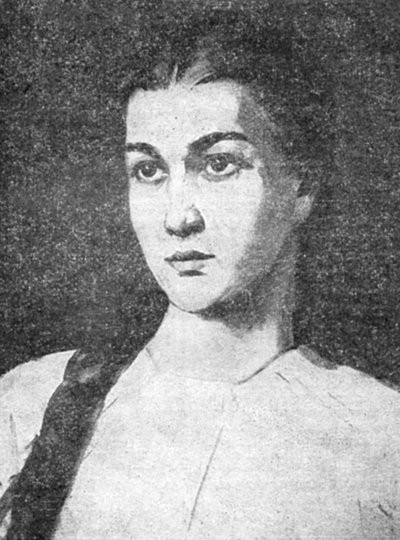 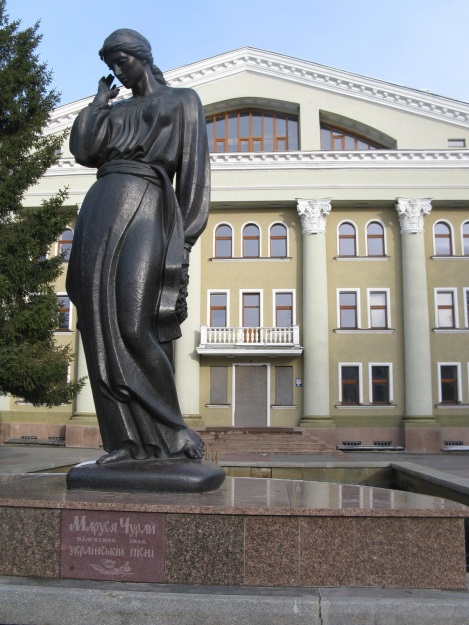 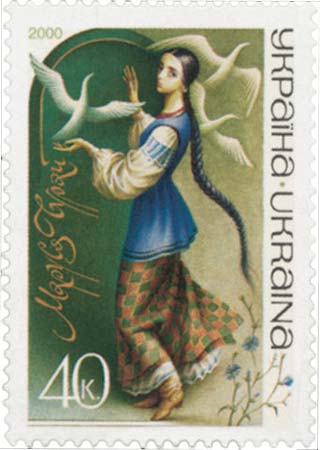 Композиція твору струнка: роман складається з дев’яти розділів, розвиток подій — лінійний, ускладнений ретроспекціями (спогади Марусі). Кожен фраг­мент твору стає доповненням великого полотна й водночас не руйнує цілісності.
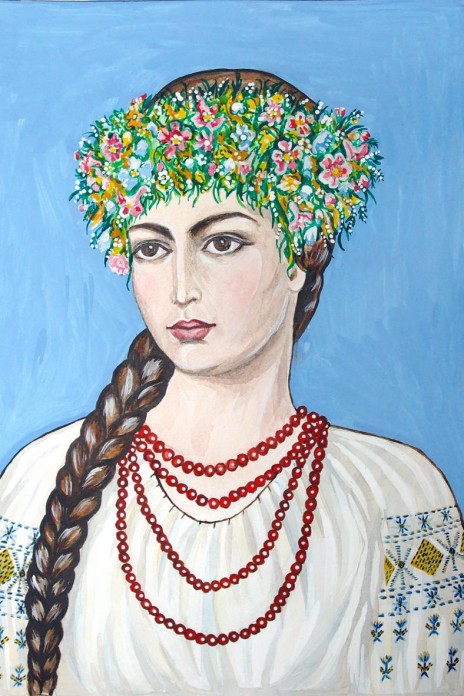 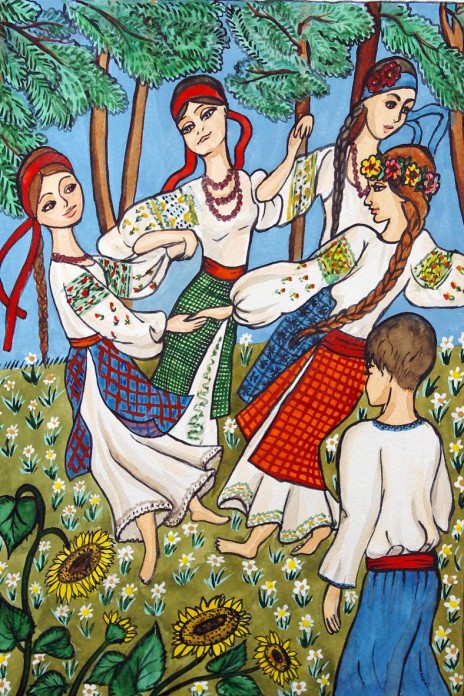